Soy Fresh..Soy Clean
Cleaning vs Sanitizing
What is Microbiology?
Study of microorganisms/microbes - minute single cell life forms invisible to the naked eye
free living 
ubiquitous 
dominant 
diverse 
unicellular/multicellular
[Speaker Notes: Free living: capable of independent existence. Don’t form tissue but have all functions of human body

Ubiquitous: everywhere. Normal flora (E.coli in colon)

Dominant Orgs: in terms of numbers and range of distribution 

Diverse: In form and function]
So Why Micro…
Microbial relationship w/ humans
mutualistic yet opportunistic  
Microbial relationships to life processes

Beneficial aspects played by microbes

Microbes and research
[Speaker Notes: 1. W/ regards to their role as normal flora and being causative agents of non-infectious and infectious diseases
	- Have students name some important microbes (strep, staph, e coli)

2. W/ respect to infections, diseases, emerging and reemerging microbes.
	- less than 1% cause disease

3. More beneficial than detrimental to human life and environment

4. Used as model organisms (studying of life processes), 
	- microbes have short generation time
	- simple structure
	- large numbers (offspring)]
Micro & Biotech…
Food & beverage production 
Pharmaceutical productions
Agriculture
Environment
Sewage Treatment
[Speaker Notes: Why would each of these be important in relation to biotechnology? 
1. Preservation,  fermentation
2. Medications/drugs (antibodies)
3. Insecticides
4. Decomposition, Biogeochemical cycling, Composting
5. Bioremediation: clean up of wastes/pollutants]
World of Testing Food
Microbes play an integral role in food safety & quality
Several regulatory agencies, scientific groups, & industries provide standardized testing to ensure the safety & quality of food production
FAD (Food Adulteration & its Detection) - 1st text
FDA (Food & Drug Administration)
USDA (US Dept of Agriculture)
BAM (Bacterial Analytical Manual)
Food Microbiology
Bacteria, molds, & yeast
Factors affecting the growth of microbes in foods
pH
temperature
O2
biological structures
Factors causing microbial presence in foods
Personal hygiene 
Food processing & preparation
Holding temps
[Speaker Notes: 1. Most commonly found and important to food quality and safety
2. Have the students describe food micro,
3. Other factors of growth, and
http://books.google.com/books?id=1HzwMTjzFigC&pg=PT625&lpg=PT625&dq=U.S.+Food+and+Drug+Administration's+Bacteriological+Analytical+Manual&source=bl&ots=8VtNmzAMFD&sig=dBobu7iRtxliea3pZeRqw43OlMs&hl=en&sa=X&oi=book_result&resnum=4&ct=result#PPT620,M1

4. How food may be contaminated
http://books.google.com/books?id=1HzwMTjzFigC&pg=PT625&lpg=PT625&dq=U.S.+Food+and+Drug+Administration's+Bacteriological+Analytical+Manual&source=bl&ots=8VtNmzAMFD&sig=dBobu7iRtxliea3pZeRqw43OlMs&hl=en&sa=X&oi=book_result&resnum=4&ct=result#PPT778,M1]
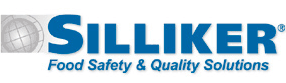 Silliker Food Lab
Dr. John H. Silliker, Ph.D. in 1967
Independent food lab
Leading internationally accredited food testing and consulting network
Quality assurance, safety, & nutrition 
Accurate and consistent results on time
Quantitative & qualitative testing
Qual  food borne pathogens  PCR and ELFA
Quan  spoilage & indicator org’s   plating, reading, serology
"Give clients more than just reliable analytical results, give 	them practical solutions to their problems."
[Speaker Notes: 1. Rapid methodologies: Enzyme Linked Fluorescent Antibodies (ELFA) much like ELISA but automated and polymerase chain reaction (PCR)]
Food Protection & Quality
Effective food protection for human life
safe, attractive, appetizing, nutritious, & free of disease/poisons

4 Absolutes of Quality
Conformance to customer requirements
Achieved through prevention
Zero defects 
Quality improvement MUST be measured
[Speaker Notes: Four absolutes:
1. Give them what they want
2. Details, details, details
3. No mistakes. First time is the right way
4. QA114s (investigations)]
Clean or Sanitize?
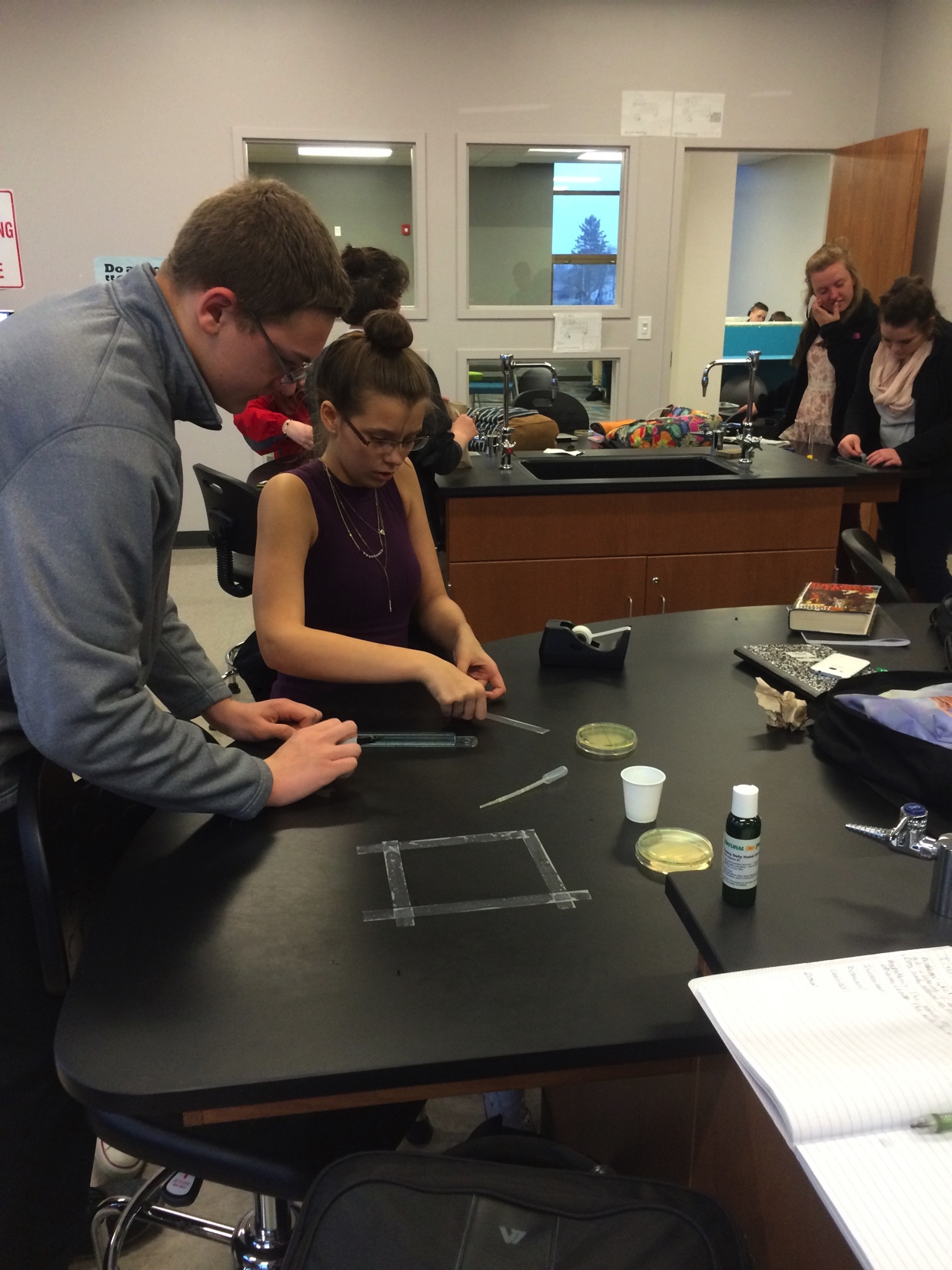 Cleaning 
Removing the visible/non-visible products (biofilm) from a work station surface
Buildup  microbial resistance 
Sanitizing
Kills any residual microbes on the surface
Allowing to sit for 15min further breaks down biofilm & hinders other microbial growth
[Speaker Notes: Students can go online to find the definition of a biofilm
http://books.google.com/books?id=j0ZSJNuxN0IC&dq=biofilm&printsec=frontcover&source=in&hl=en&sa=X&oi=book_result&resnum=12&ct=result#PPA1,M1]